Які ознаки зими.Зимові місяці.
Зима
Морозна
Холодна
Сніжна
Пухнаста
Святкова
Грудень
Січень
Лютий
Зимові Місяці
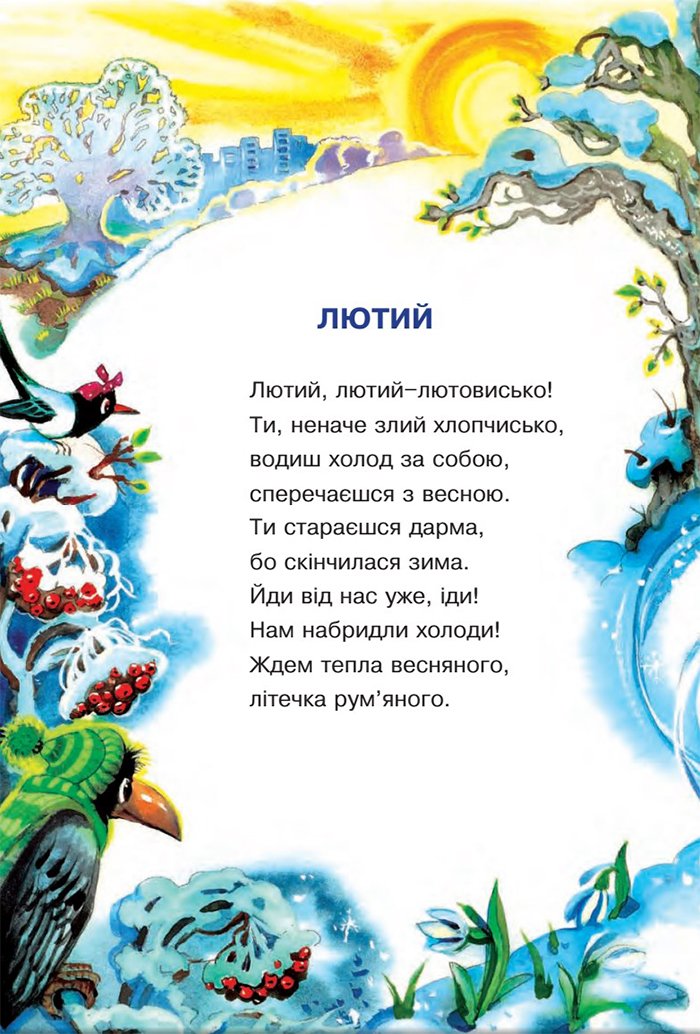 Грудень 
Зміни в неживій природі 
• Сонце, хоч і виглядає з-за хмар, та не гріє; 
• Дні сірі і зовсім короткі, тільки морозні ночі світлішають від зірок; 
• Небо частіше вкрите важкими темними хмарами; 
• Іде сніг, під сніговою ковдрою спить земля; 
• Крига міцно скувала річки та озера.
Грудень 
Зміни в живій природі 
• Дерева стоять голі, тільки на дубах шелестить неопале листя; 
• Зеленіють листочки-хвоїнки на ялинах та соснах, полум’яніють кетяги горобини 
• Немов намистинки, червоніють плоди шипшини; 
• Сплять метелики, мурашки, їжаки; 
• Ближче до жител пересносяться з полів, лісів сороки, ворони, горобці, синиці.
Січень 
Зміни в неживій природі 
• Сонце підбивається вище, робить перші несміливі кроки до весни; 
• Дні стають довшими, та морози й заметілі ще люті; 
• Все навкруги вкрите снігами й кригою.
Січень 
Зміни в живій природі
• Приник, ніби поринув у задуму ліс; 
• Рослини не ростуть – вони перебувають у стані спокою; 
• На них менше залишилося плодів: одні з’їли птахи, інші зірвав вітер.
Лютий 
Зміни в неживій природі 
• Морозисько пекучий, як вогонь, і хуртовини злющі; 
• З-за хмар частіше виглядає сонце; 
• Заторохтіли, зриваючись з буруль, краплини, прокинувся з-під криги перший кволенький струмочок; 
• Бувають відлиги, крізь хмари частіше проглядає блакитне небо.
Лютий 
Зміни в живій природі 
• Збільшились бруньки на деревах; 
• Весело зацінькали синиці, сповіщаючи, що від зими до весни тепер уже один крок ступити.
Зимові природні явища
Вибиває день перину
 - Диво-пух з небес летить.
 На сосні і на ялині 
Діамантами блищить.
Сніг
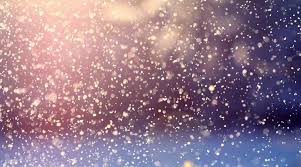 Зимові природні явища
Коли холодно зимою
 – Річка замерзає. Її скельце під собою
 До весни ховає. 
Крига(лід)
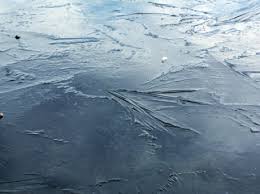 Зимові природні явища
Ущипне за щічки,
Носик поцілує...
Під покровом нічки
Шибки розфарбує...
Мороз
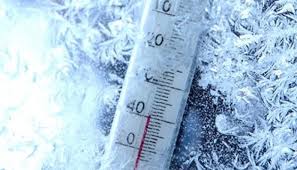 Зимові природні явища
Сипле снігом
в очі й вуха –
Це, звичайно…
 Завірюха
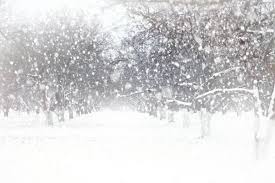 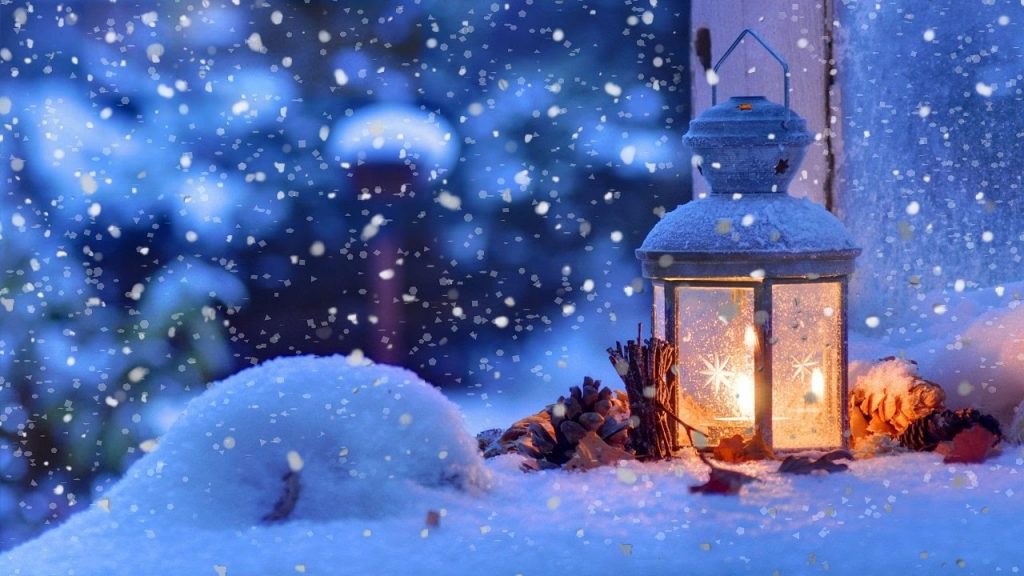